“Solenoids” In Magnetostatics
Outline

Solenoids
Solenoidal Inductors
Toroids & Applications
Permanent Magnets
TRUE or FALSE?
The normal electric field is always continuous at a surface.


The normal magnetic field is always continuous at a surface.


3. There is a current-carrying wire coming out of the board. If we integrate along the path, we will find that the magnetic field is zero along the path.
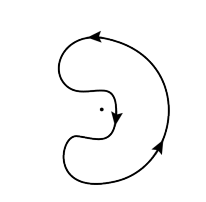 +
+
+
+
+
+
+
+
+
+
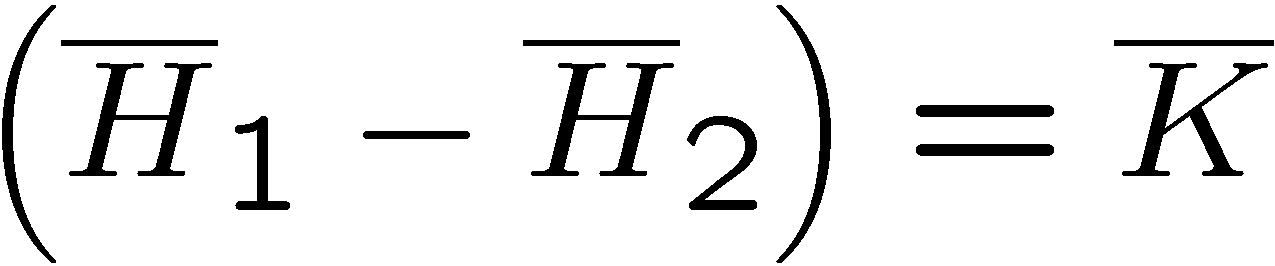 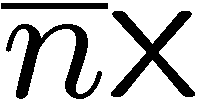 Electrostatics
Magnetostatics
Superposition …
Superposition …
The normal electric field is discontinuous across a surface charge.
The tangential magnetic field is discontinous across a surface current.
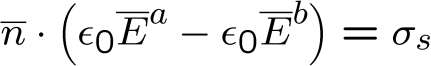 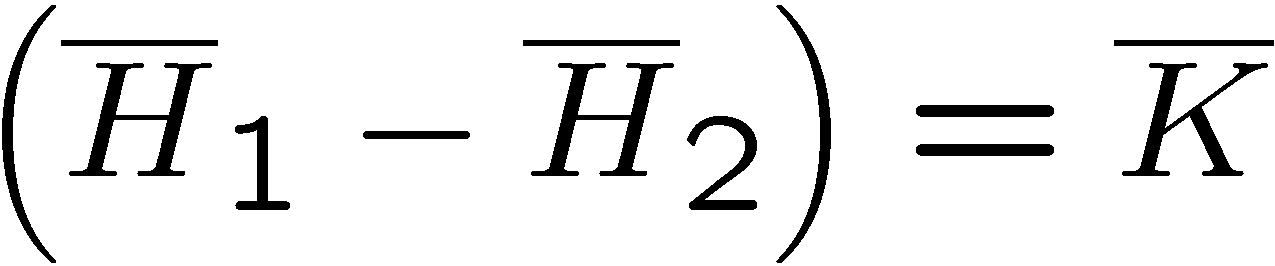 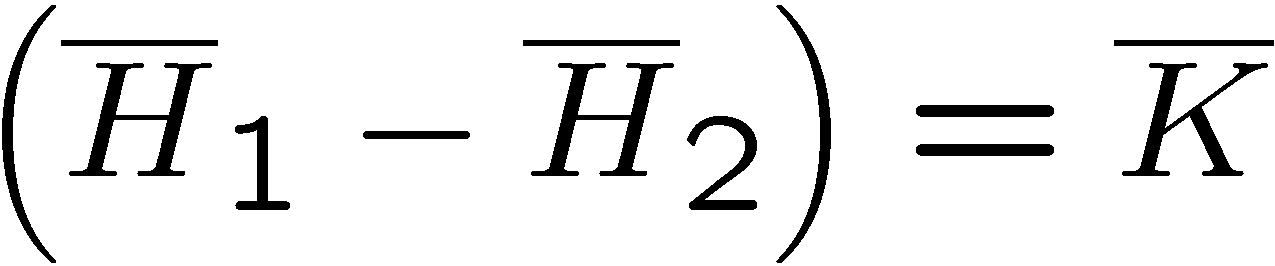 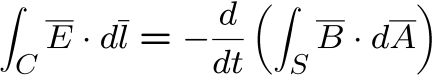 Electric Fields
Magnetic Fields
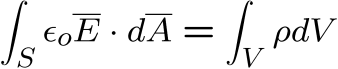 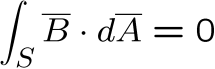 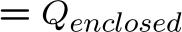 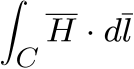 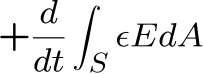 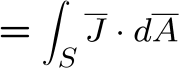 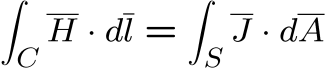 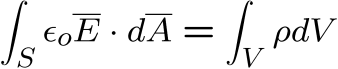 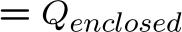 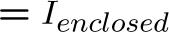 Electrostatics
Magnetostatics
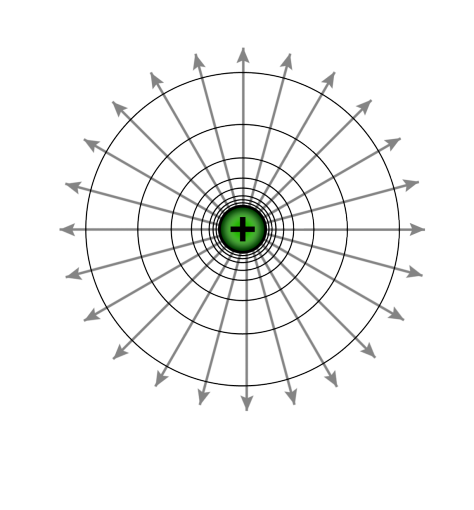 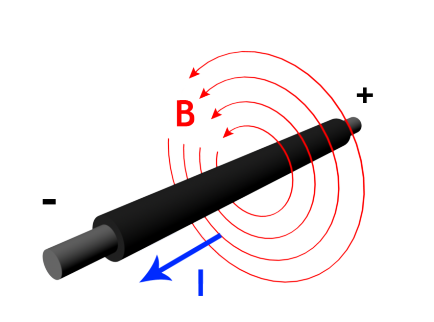 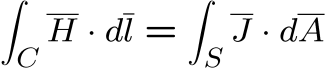 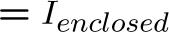 NI
h
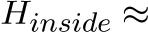 path C
The same result can be obtained using the boundary condition from Ampere’s Law with K = Ni/h
Fields from a Solenoid
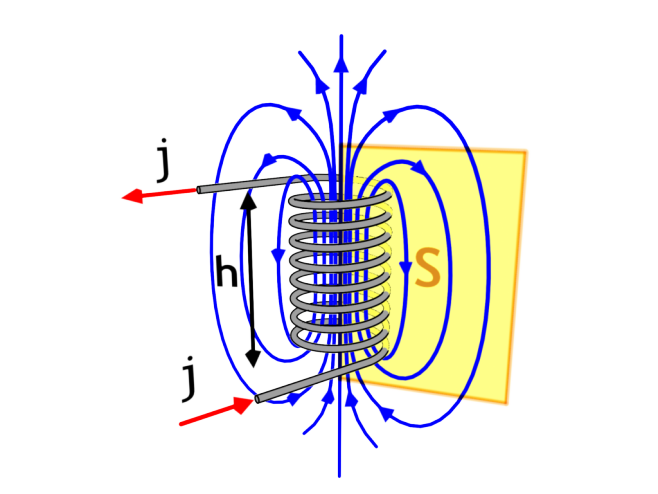 Magnetic Flux Lines
A magnetic pole sets up a magnetic field in the space around it that exerts a force on magnetic materials. The field can be visualized in terms of magnetic flux lines (similar to the lines of force of an electric field). These imaginary lines indicate the direction of the field in a given region. By convention they originate at the north pole of a magnet and form loops that end at the south pole either of the same magnet or of some other nearby magnet. The flux lines are spaced so that the number per unit area is proportional to the field strength in a given area. Thus, the lines converge near the poles, where the field is strong, and spread out as their distance from the poles increases.

A picture of these lines of induction can be made by sprinkling iron filings on a piece of paper placed over a magnet. The individual pieces of iron become magnetized by entering a magnetic field, i.e., they act like tiny magnets, lining themselves up along the lines of induction.
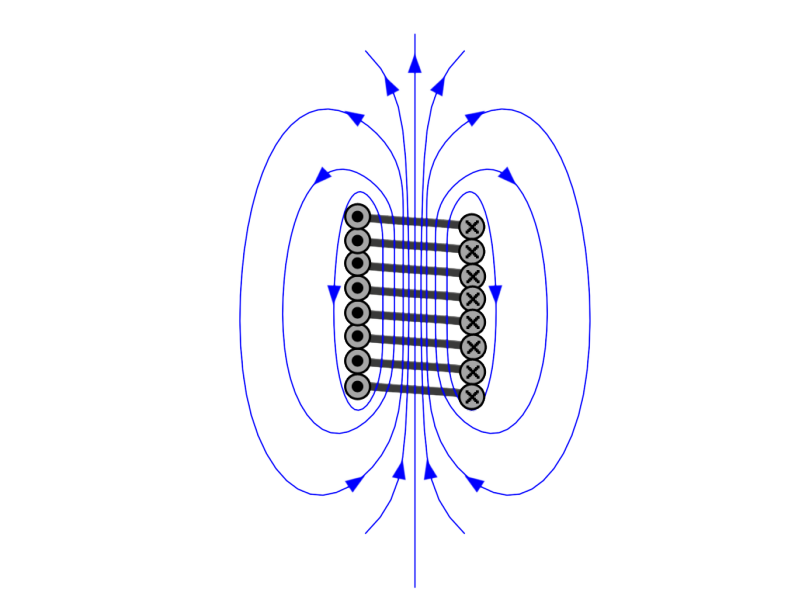 We calculated the field of a long solenoid using Ampere’s law
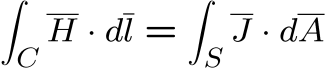 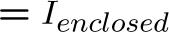 For long solenoid:
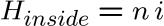 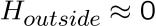 MAGNETIC FIELD OF A BAR MAGNET
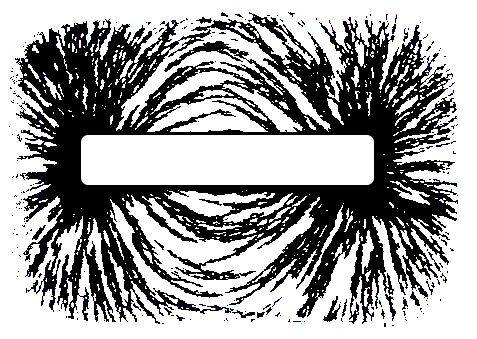 Flux lines close together indicate high magnetic flux density, B, near the poles
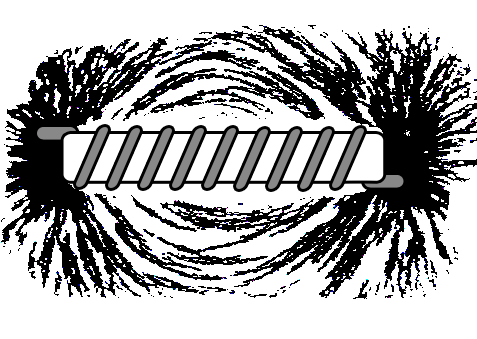 MAGNETIC FIELD OF A SOLENOID
© Source unknown.  All rights reserved. This content is excluded from our Creative Commons license. For more information, see http://ocw.mit.edu/fairuse.
Uses of Solenoids
TRANSFORMER
SPEAKER
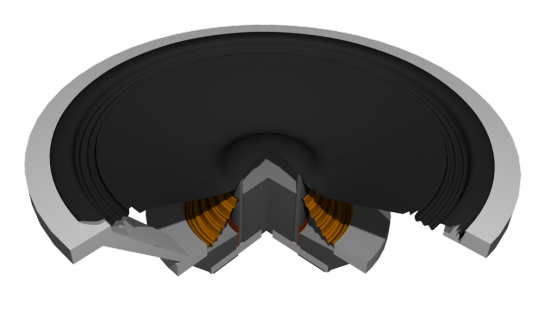 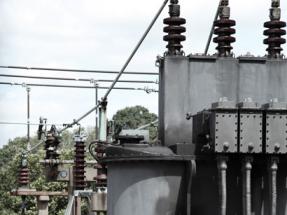 TUBULAR INDUCTION LAUNCHER
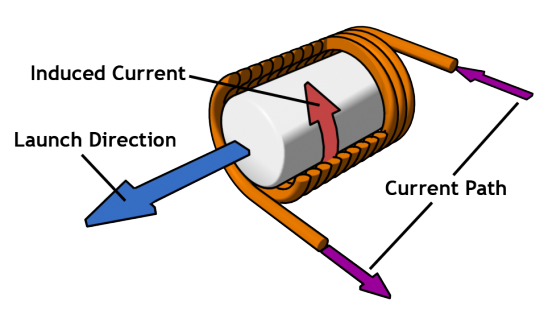 HELMHOLTZ COIL
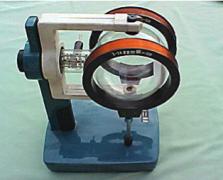 Images are in the public domain
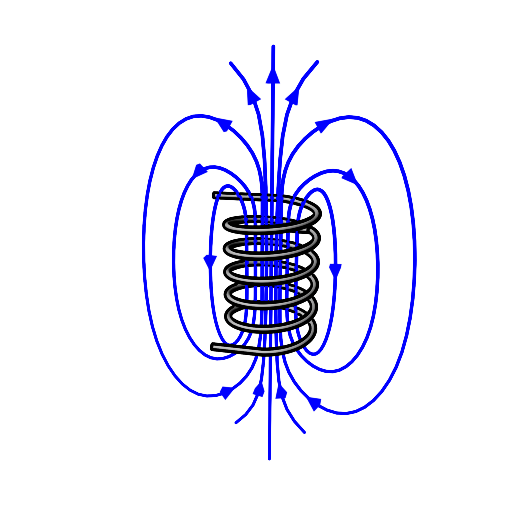 A Preview of Inductance
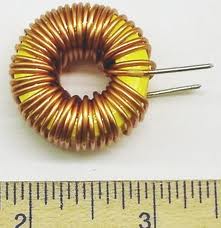 INDUCTOR
Cross-sectional area A  →

λ  =  NA  µ0  Ni/h  →

L  =  µ0 N2 A / h
Ding Dong!
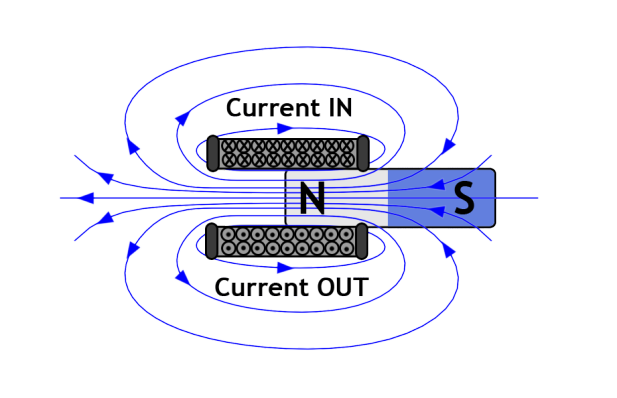 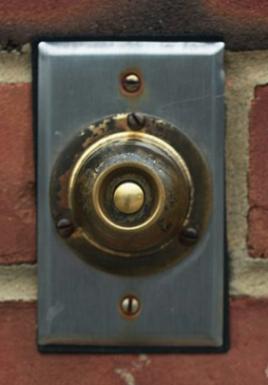 Image by takomabibelot http://www.flickr.com/photos/takomabibelo
t/3917734943/ on flickr
A 1920 explanation of a commercial solenoid used as an electromechanical actuator. Source: Wikipedia
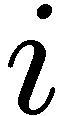 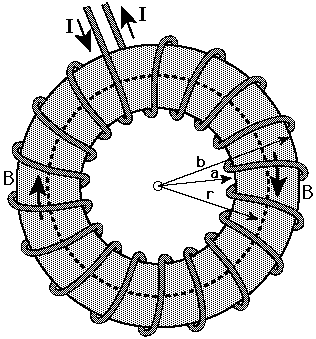 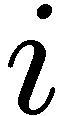 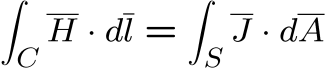 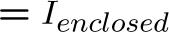 Path 2
Path 3
Path 1
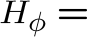 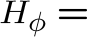 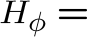 Fields from a Toroid
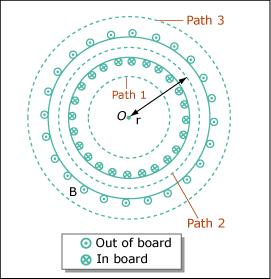 Image by MIT OpenCourseWare.
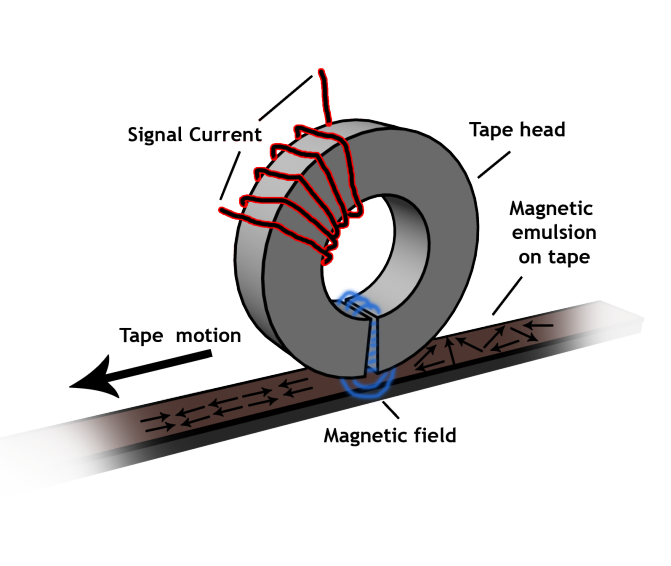 Toroids in the Living Room
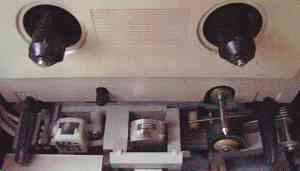 © Source unknown. All rights reserved. This content is excluded from our Creative Commons license. For more information, see http://ocw.mit.edu/fairuse.
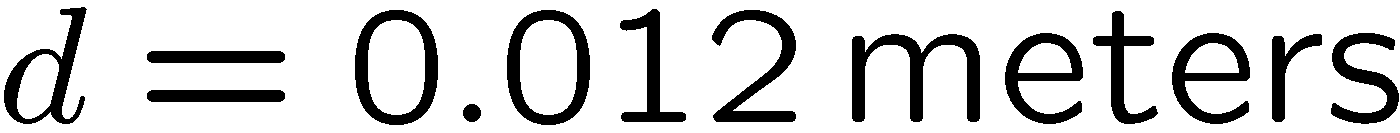 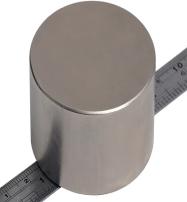 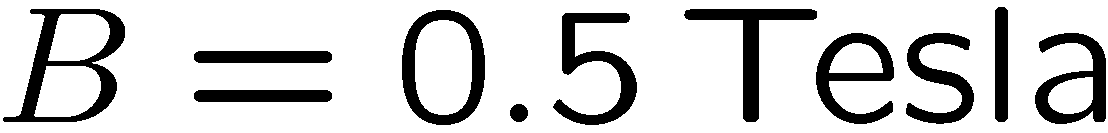 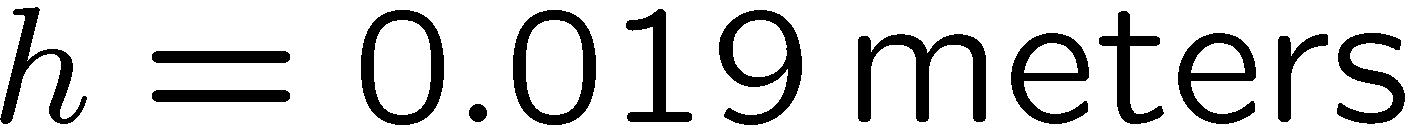 Permanent Magnets
Neodymium-Boron-Iron, Niobium–Iron–Cobalt and Samarium-Cobalt permanent magnets all produce very large magnetic fields.
Permanent magnet …

Some materials have organized/permanent magnetic moments while others do not.
-
-
-
-
-
-
-
-
-
-
-
-
-
-
-
-
-
-
-
+
+
+
+
+
+
+
+
+
+
+
+
+
+
+
+
+
+
+
-
Microscopic & Macroscopic Magnets
The current within an atom due to electron orbit creates a magnetic moment and field.
The current within an atom due to electron spin creates a magnetic moment and field.
Generating Strong Magnetic Fields
Superposition with current loops…
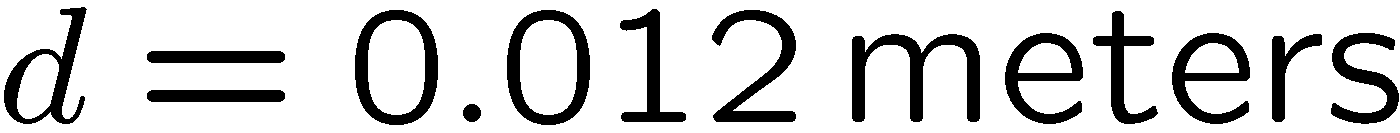 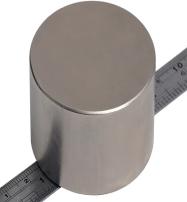 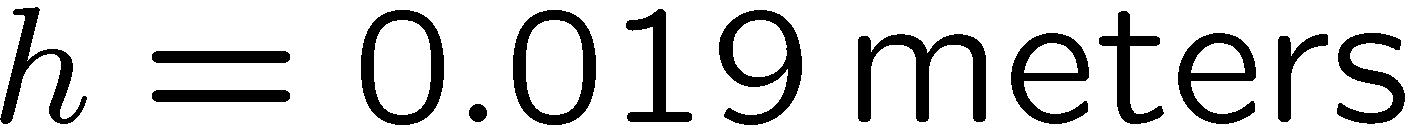 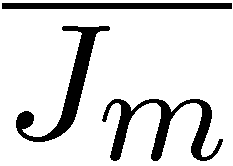 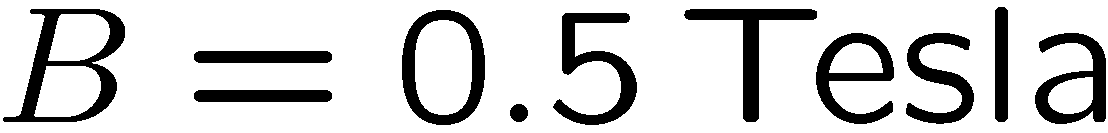 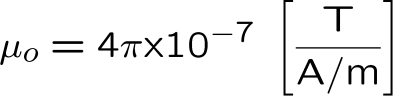 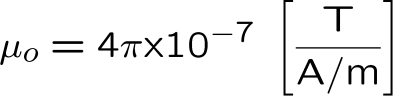 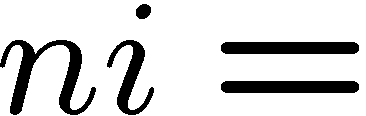 Generating Strong Magnetic Fields
Will it be “easier” to generate a 0.5-T magnetic flux density with a permanent magnet or an electromagnet ?

Why ?
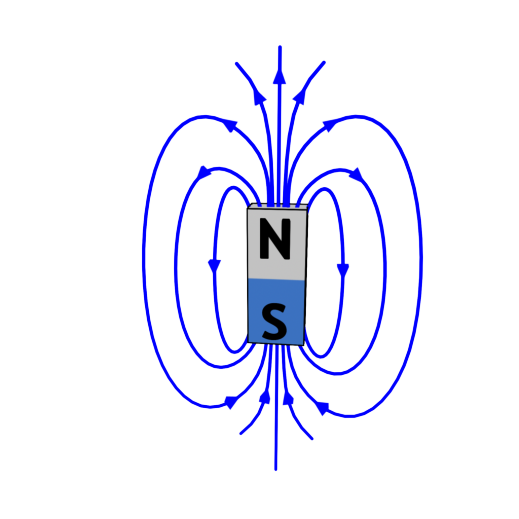 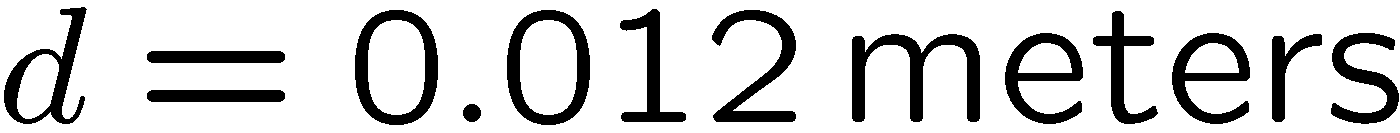 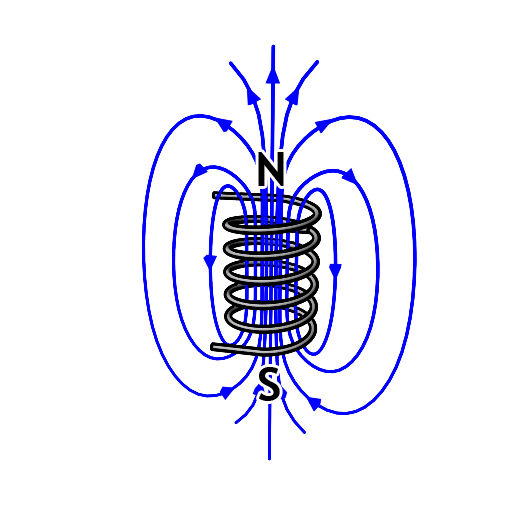 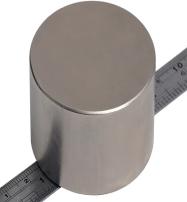 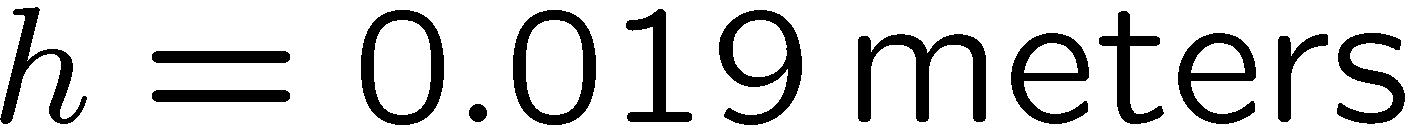 B  = 0.5 T =  µoH
	= 0.5 T = µoni/h
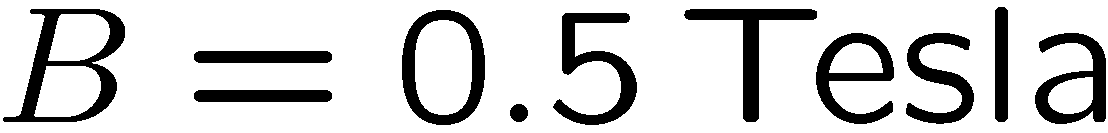 7600 A
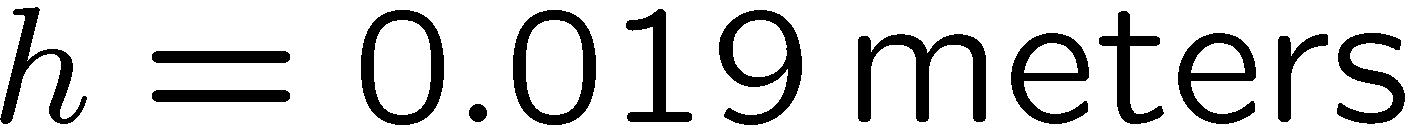 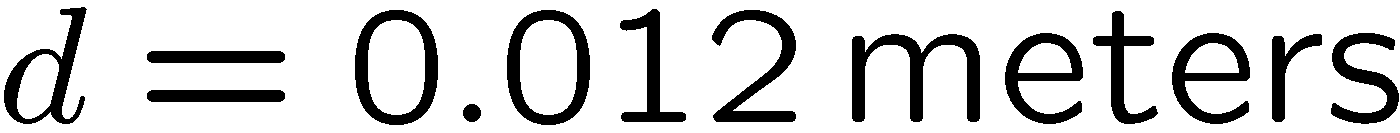 0.5 T Electromagnets
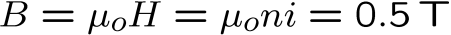 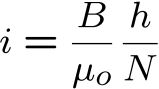 0.5 Tesla with current loop…
0.5 Tesla with 1000 turn solenoid…
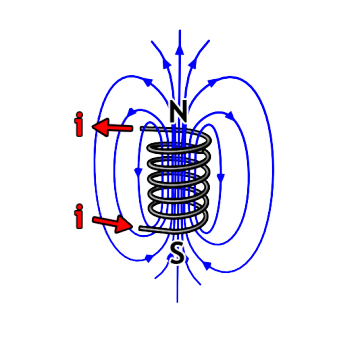 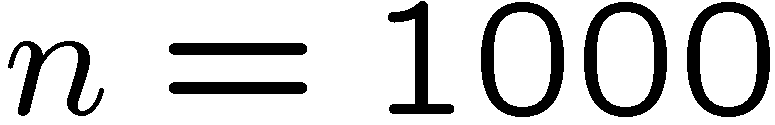 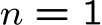 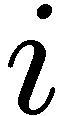 7.6 Amps
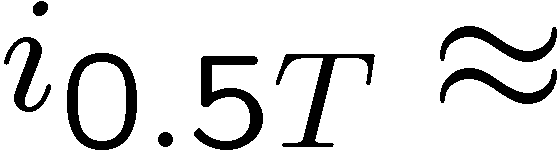 7600 Amps
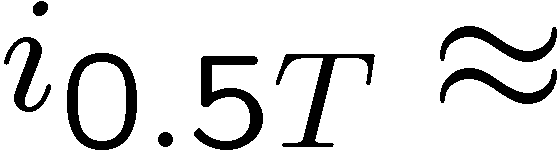 ...but the wires are microscopic !
-
-
-
-
-
-
-
-
-
-
-
-
-
-
-
-
-
-
+
+
+
+
+
+
+
+
+
+
+
+
+
+
+
+
+
+
Generating Strong Magnetic Fields
Will it be “easier” to generate a 0.5-T magnetic flux density with a permanent magnet or an electromagnet ?
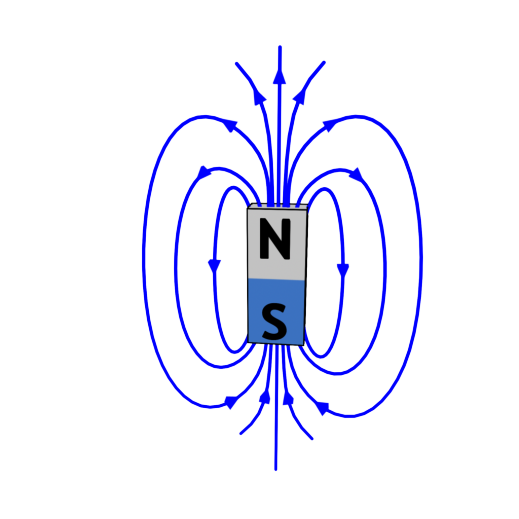 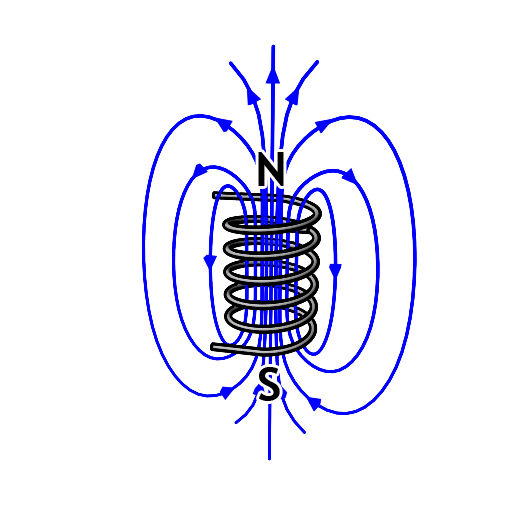 ~3 Å
matom ≈ 10-23 A·m2/atom   and   aatom ≈ 9 Å2 ≈ 10-19 m2 so   iatom ≈ 10-4 A   and   Katom ≈ 3000 A/cm !
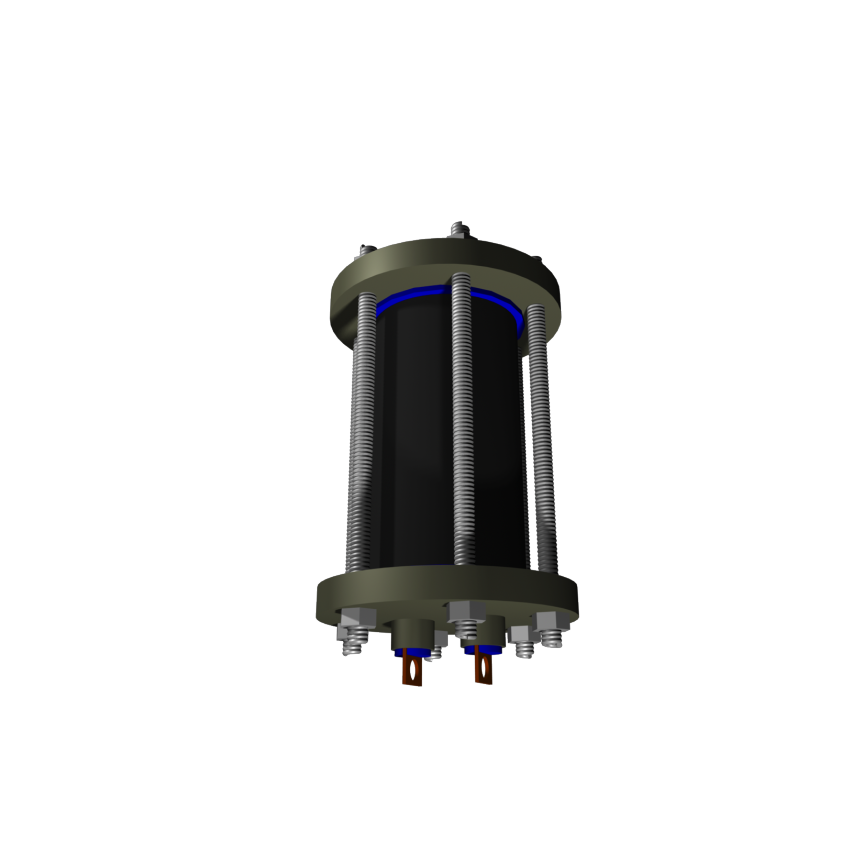 Record Breaking (Pulsed) Electromagnets
Coil consists of few turns to keep the coil inductance low
Magnet cooled to 77 K prior to pulsing increases conductivity
Force on Current Sheet
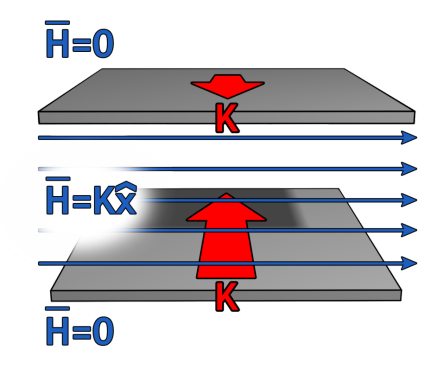 The force acts to SEPARATE the plates.

Note that the direction of the force tends to increase the volume that the field is stored in.
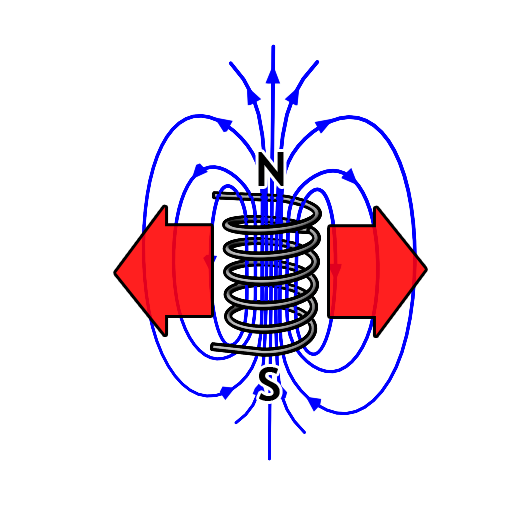 What about forces on a solenoid ?
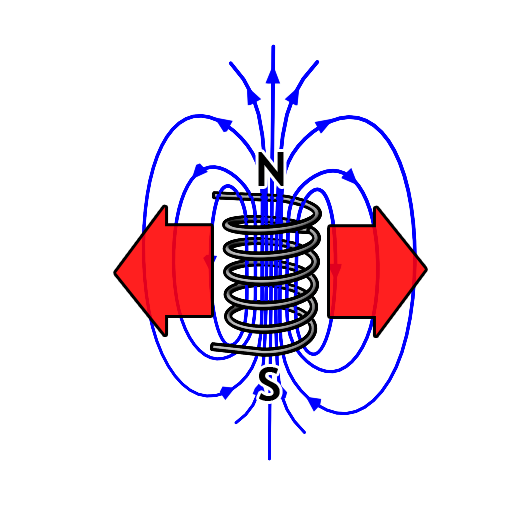 What Sets the Limit ?
1 atmosphere = 14.7 pounds per square inch

Pressure Under Water
    1000 m     Submarine                             	1000 psi
    4000 m     Ocean Floor Submersible    	6000 psi

80-T Pulsed Magnet		          200,000 psi
    … exceeds the practical strength of most materials …
Strong Electromagnets Generate 
HUGE Forces- this can be disastrous if not controlled!
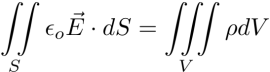 Summary
DIFFERENTIAL FORM
INTEGRAL FORM
E-Gauss:

Faraday:

H-Gauss:

Ampere:
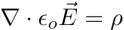 Maxwell’s Equations  (in Free Space with Electric Charges present):
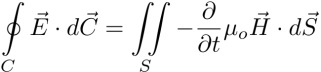 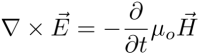 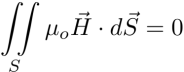 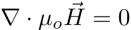 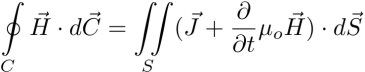 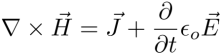 MIT OpenCourseWare
http://ocw.mit.edu
6.007 Electromagnetic Energy: From Motors to Lasers
Spring 2011
For information about citing these materials or our Terms of Use, visit: http://ocw.mit.edu/terms.